APOYO DE LA SECRETARÍA DE AMBIENTE A LA GESTIÓN DE LA UNIDAD AMBIENTAL TUMBACO
Secretaría de Ambiente, Dirección de Patrimonio Natural, abril 2019
TEMAS ESTRATÉGICOS
Aplicación del Plan de Recuperación Integral de Quebradas
Control ambiental en puntos críticos asociados al aeropuerto Mariscal Sucre
El Área de Protección de Humedales Cerro Las Puntas
APLICACIÓN DEL PLAN DE RECUPERACIÓN INTEGRAL DE QUEBRADAS
CONTROL AMBIENTAL EN PUNTOS CRÍTICOS ASOCIADOS AL AIMS
EL ÁREA DE PROTECCIÓN DE HUMEDALES CERRO LAS PUNTAS
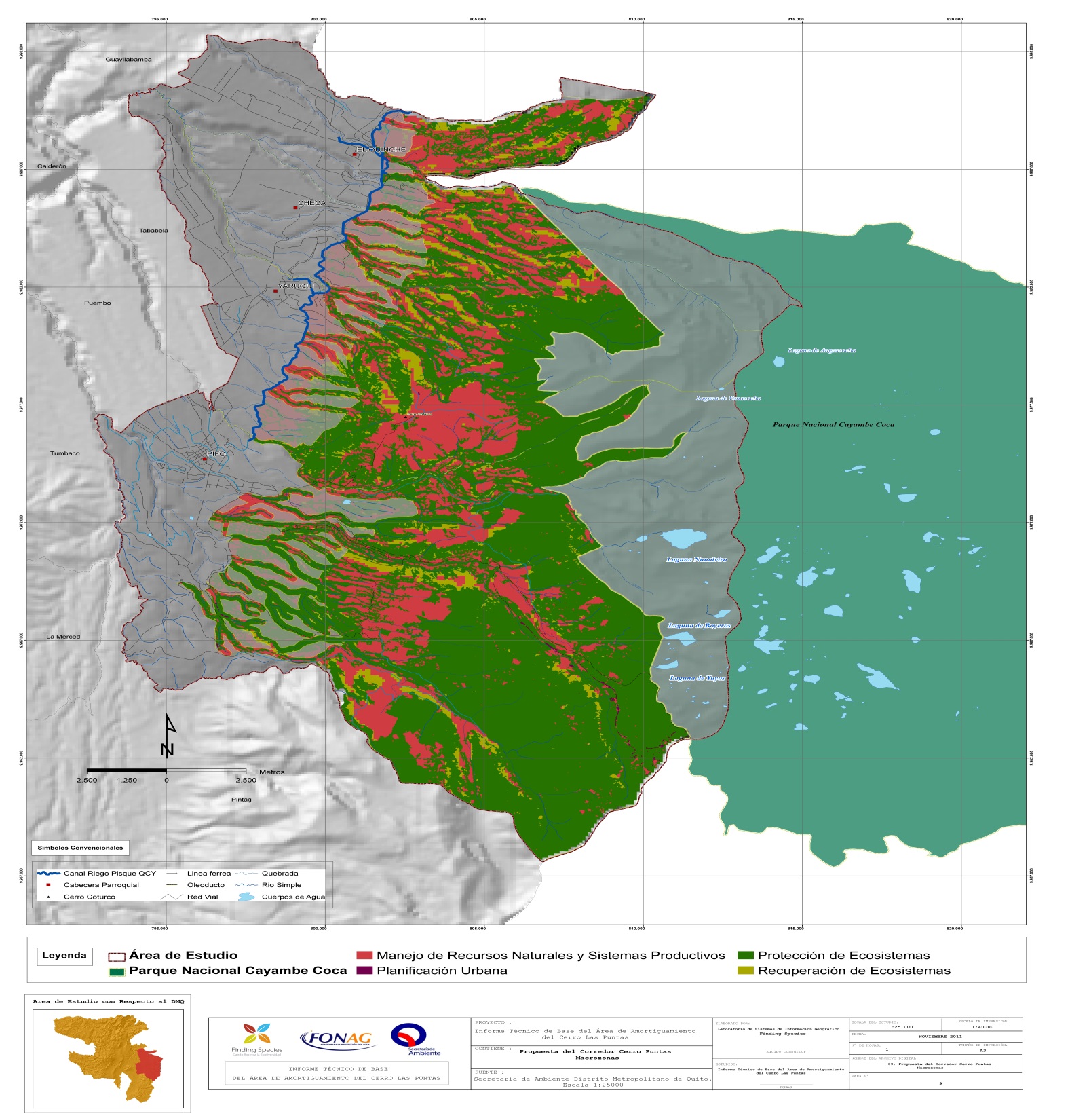